Программный продукт «ЭкоСфера-МОНИТОРИНГ»
Заказчик ООО «ЛУКОЙЛ-ПЕРМЬ»
Разработчик ООО «КомЭко»
Программный продукт предназначен для пополнения, хранения и анализа базы данных экологического мониторинга нефтедобывающей компании.
Назначение ПП «Эко-М»
Формирование отчетных форм
Модули справочной информации
Закладки с данными мониторинга по выбранному объекту
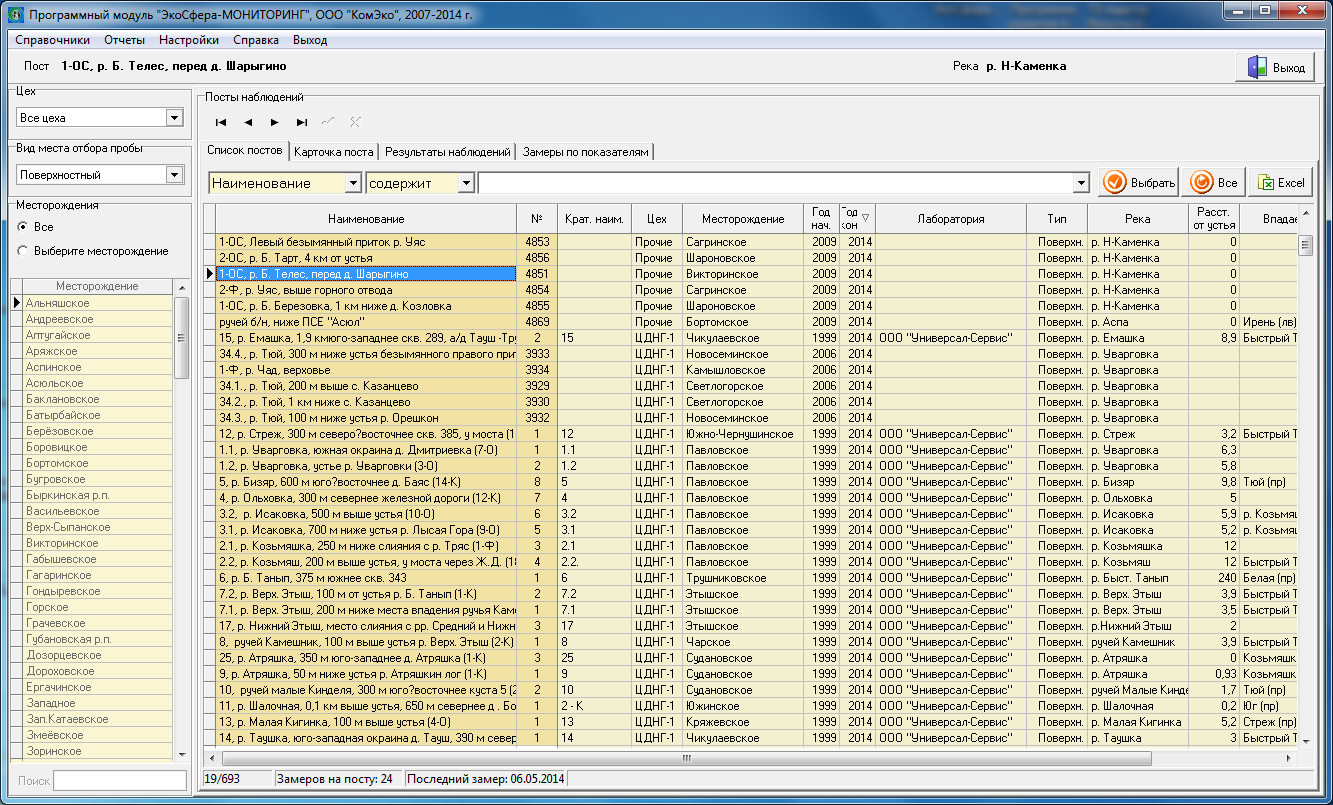 Система поиска объектов
Панель настройки диапазона видимости списка
Главная форма ПП «Эко-М»
При просмотре постов наблюдения по объектам Вы можете просмотреть картосхему выбранного объекта (если данная кнопка активна)
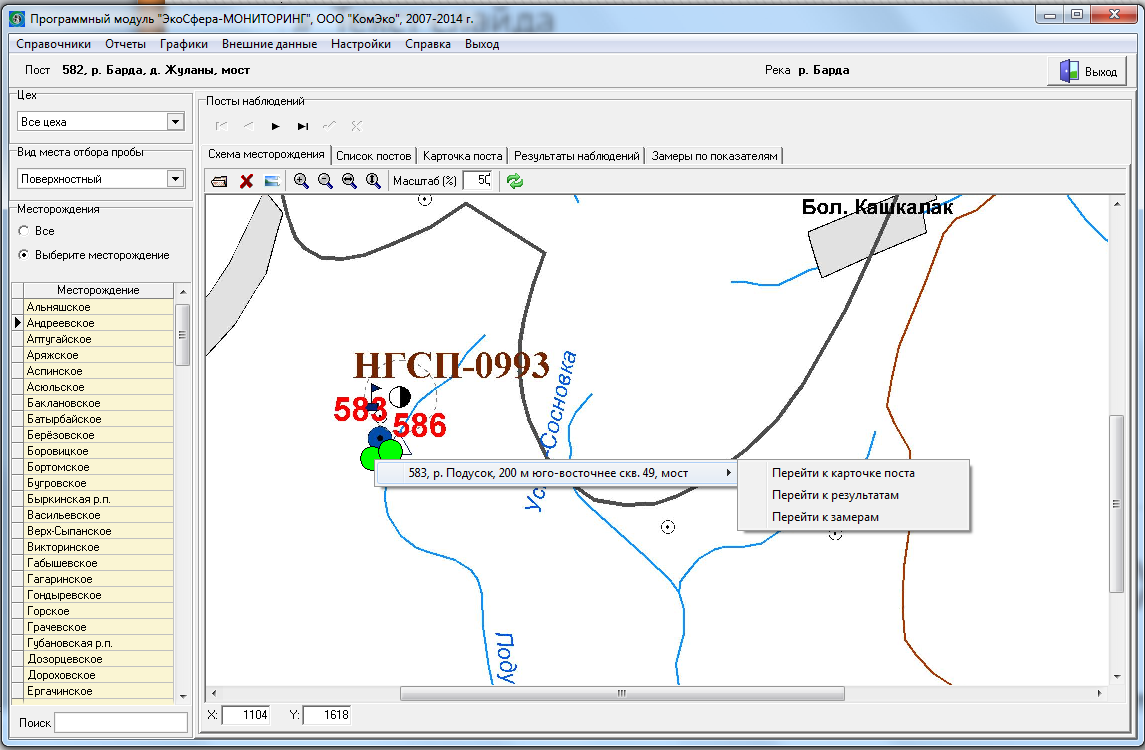 Просмотр картосхем
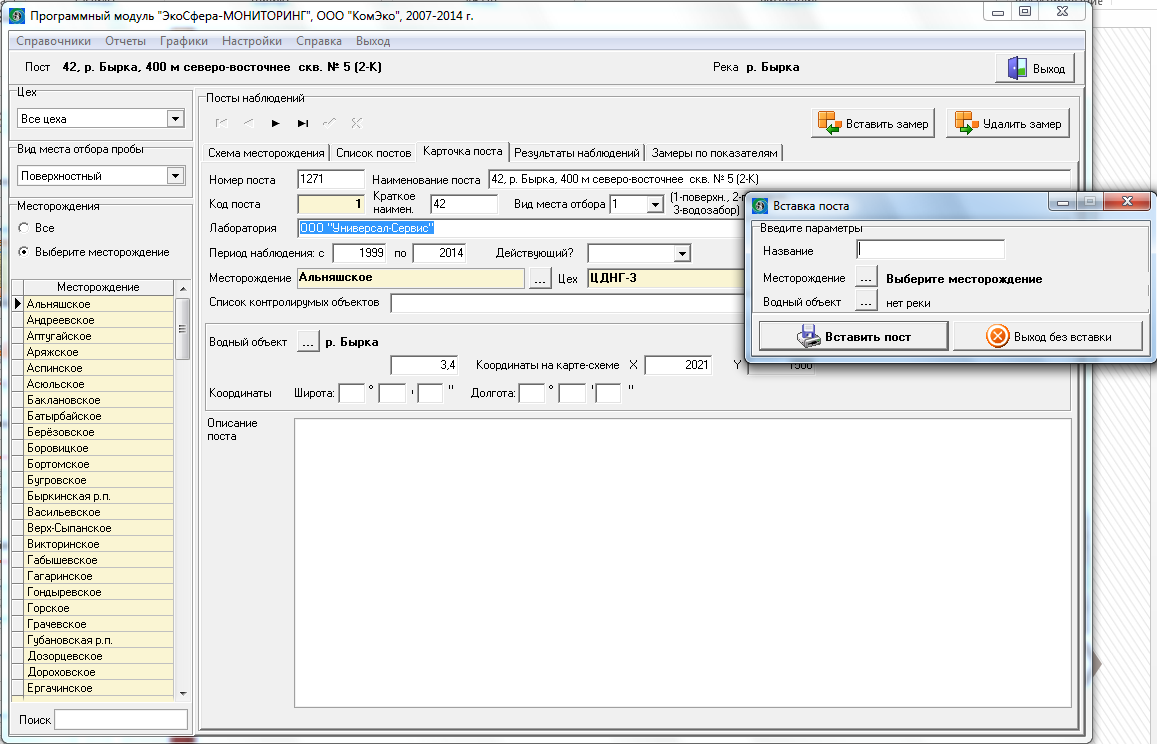 Информация по объекту, выбранному в общем списке, содержится на соответствующей закладке. 
Данные объекта наблюдения можно редактировать непосредственно в ячейках, а также добавлять и удалять объекты наблюдения (нажав на соответствующие кнопки))
Сведения об объекте
На данной закладке заносятся и хранятся результаты замеров по различным показателям воздушной и водной среды, по объекту наблюдения, выбранному в общем списке
Список веществ вместе со значениями ПДК и концентрации
Таблица списка замеров
Результаты наблюдений
Добавление замеров осуществляется нажатием на соответствующую кнопку
В отсутствие того или иного контролируемого показателя в окне вставки нового замера, его можно добавить из справочника веществ, открывающегося при нажатии на соответствующую кнопку
Формирование списка замеров
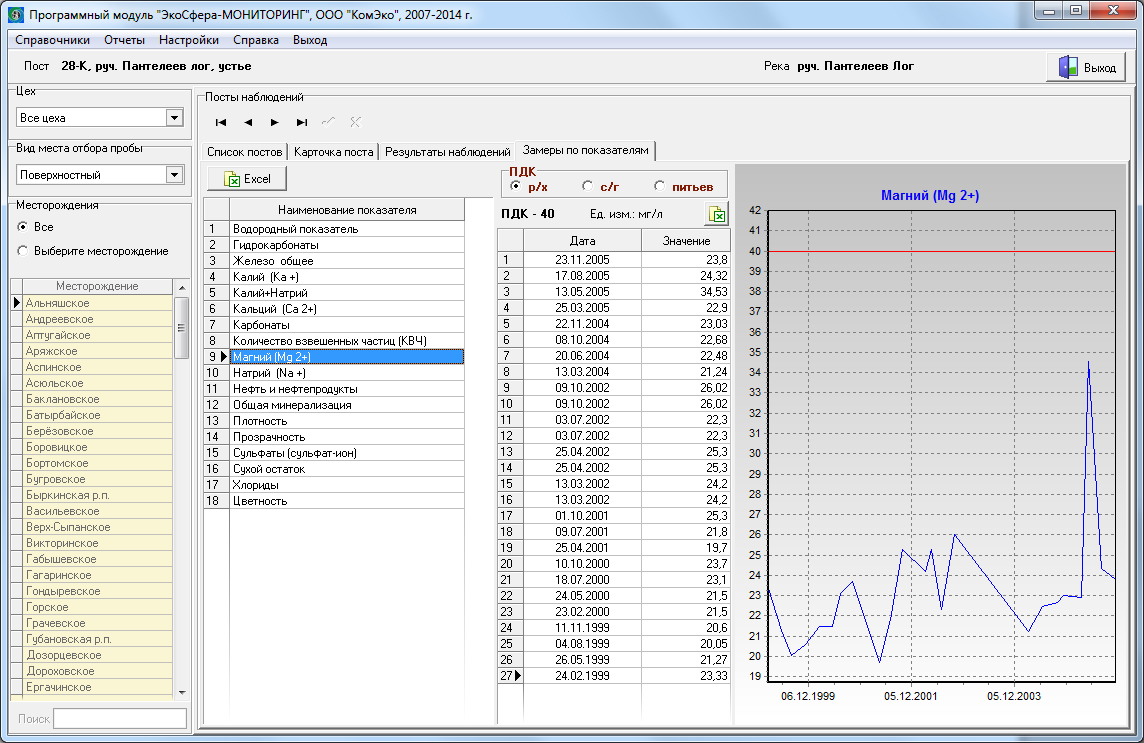 На данной закладке графически отображается изменение концентрации по одному из выбранных показателей на объекте наблюдения
Графики изменения концентрации веществ
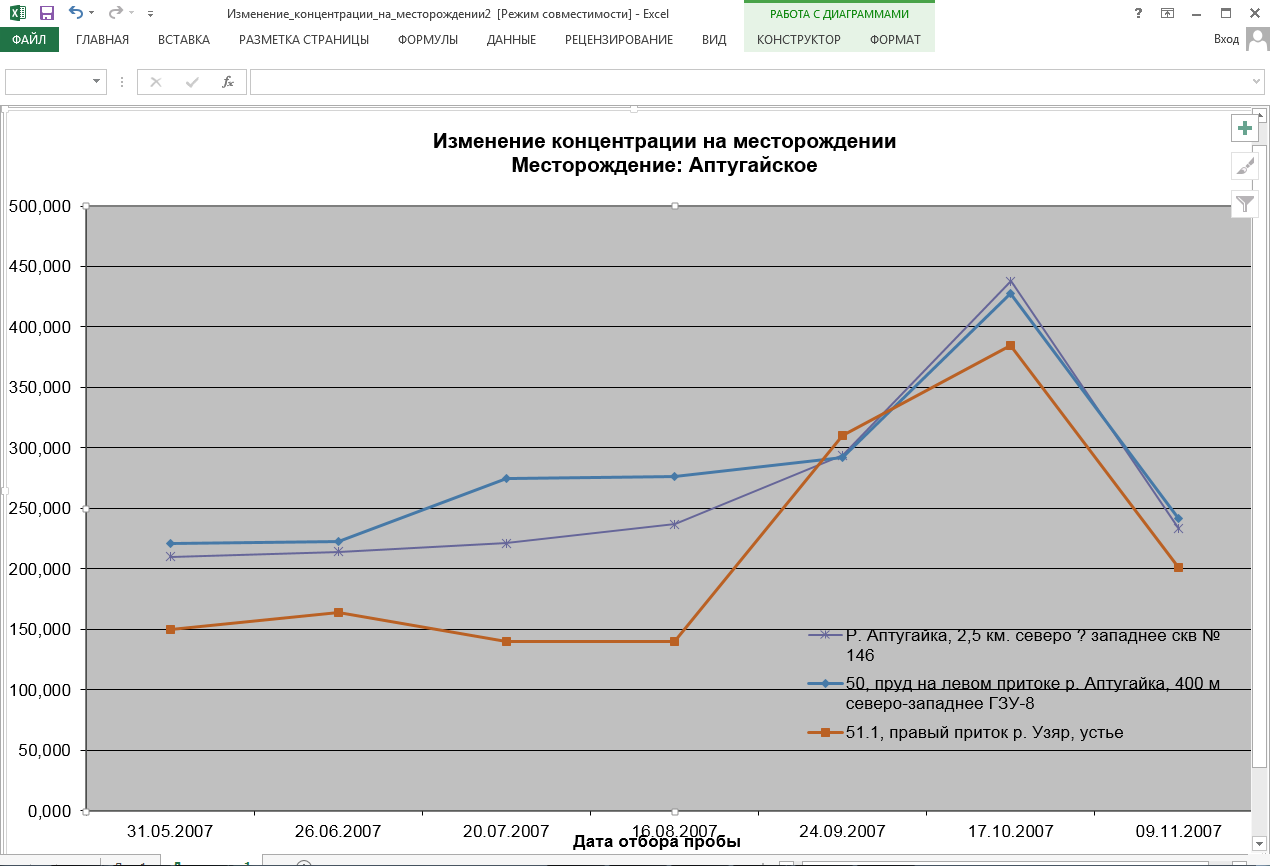 Изменение концентрации со временем на месторождении
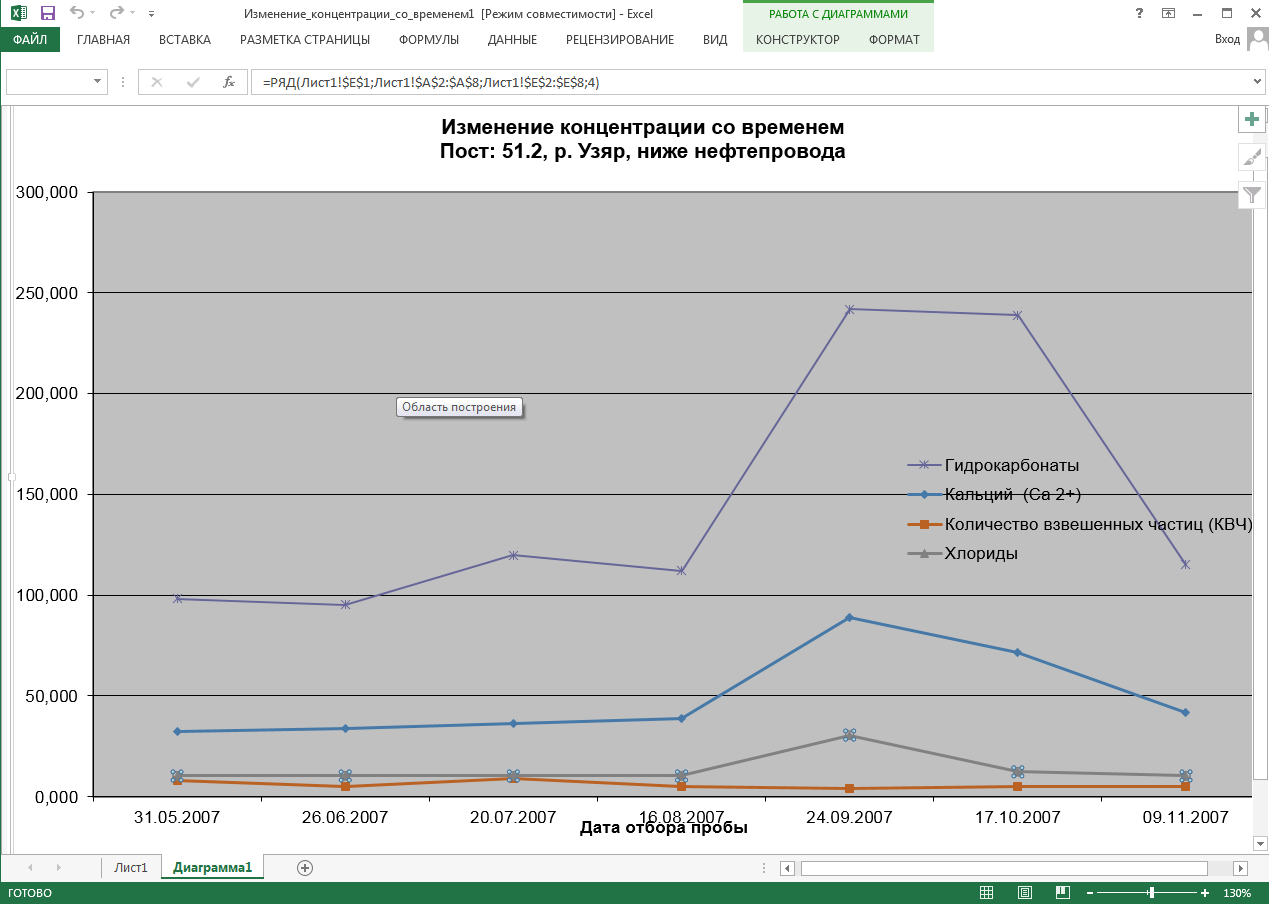 Изменение концентрации со временем на посту
Система фильтров для отображения сканов – за период, по посту, лаборатории
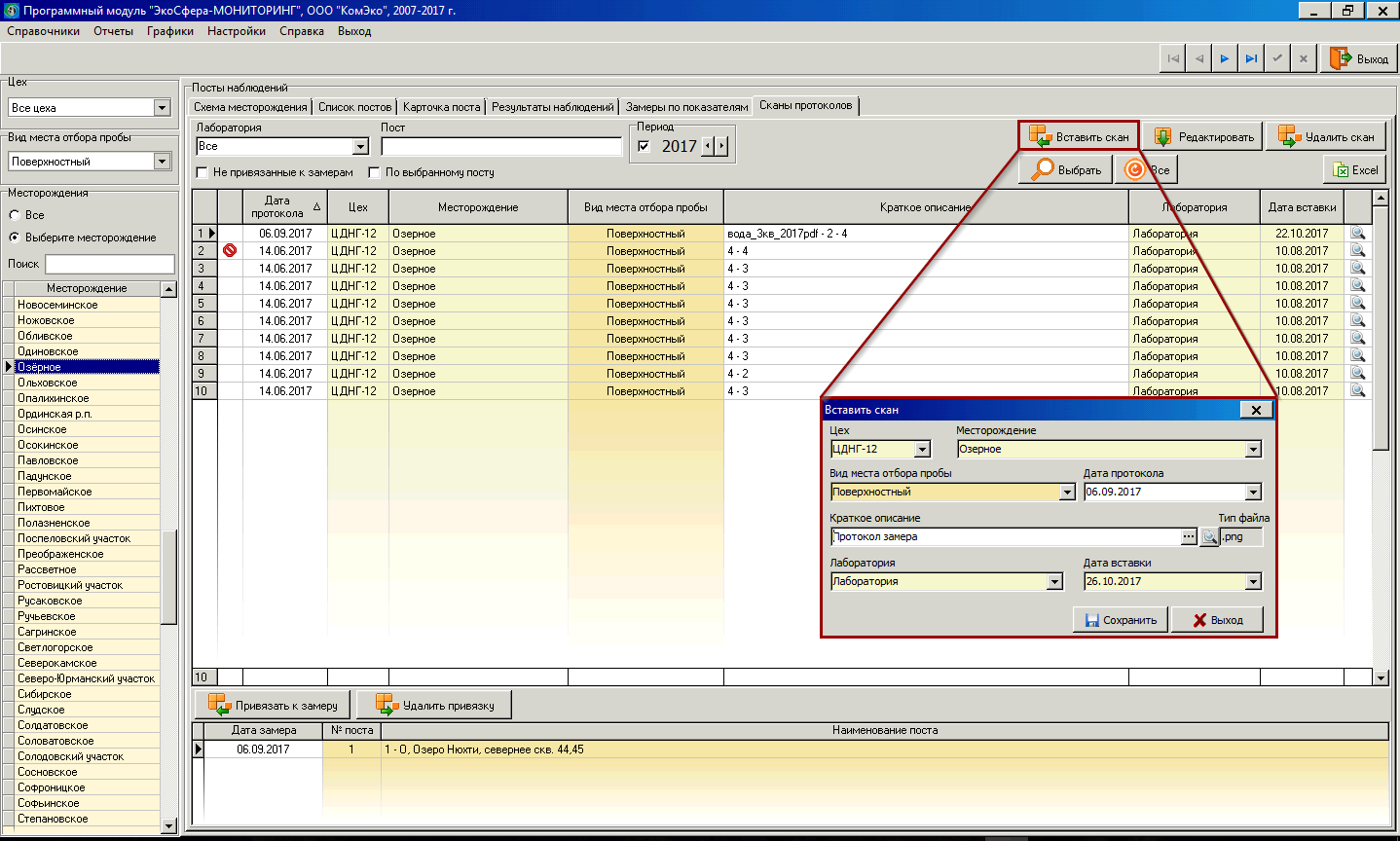 Фильтры по цеху, месторождению, виду места отбора пробы
Сканы протоколов
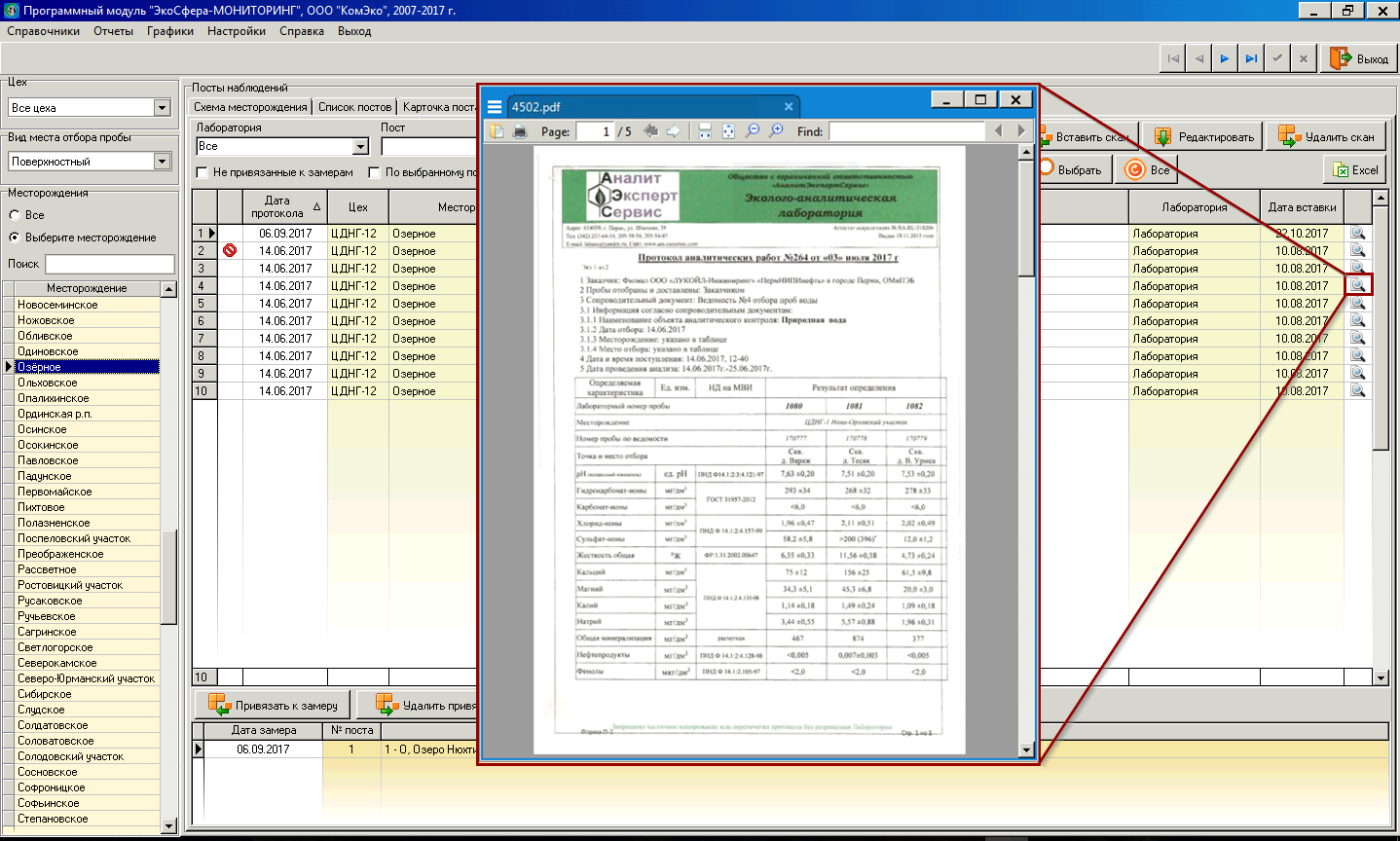 Просмотр занесенных сканов протоколов
Просмотр сканов
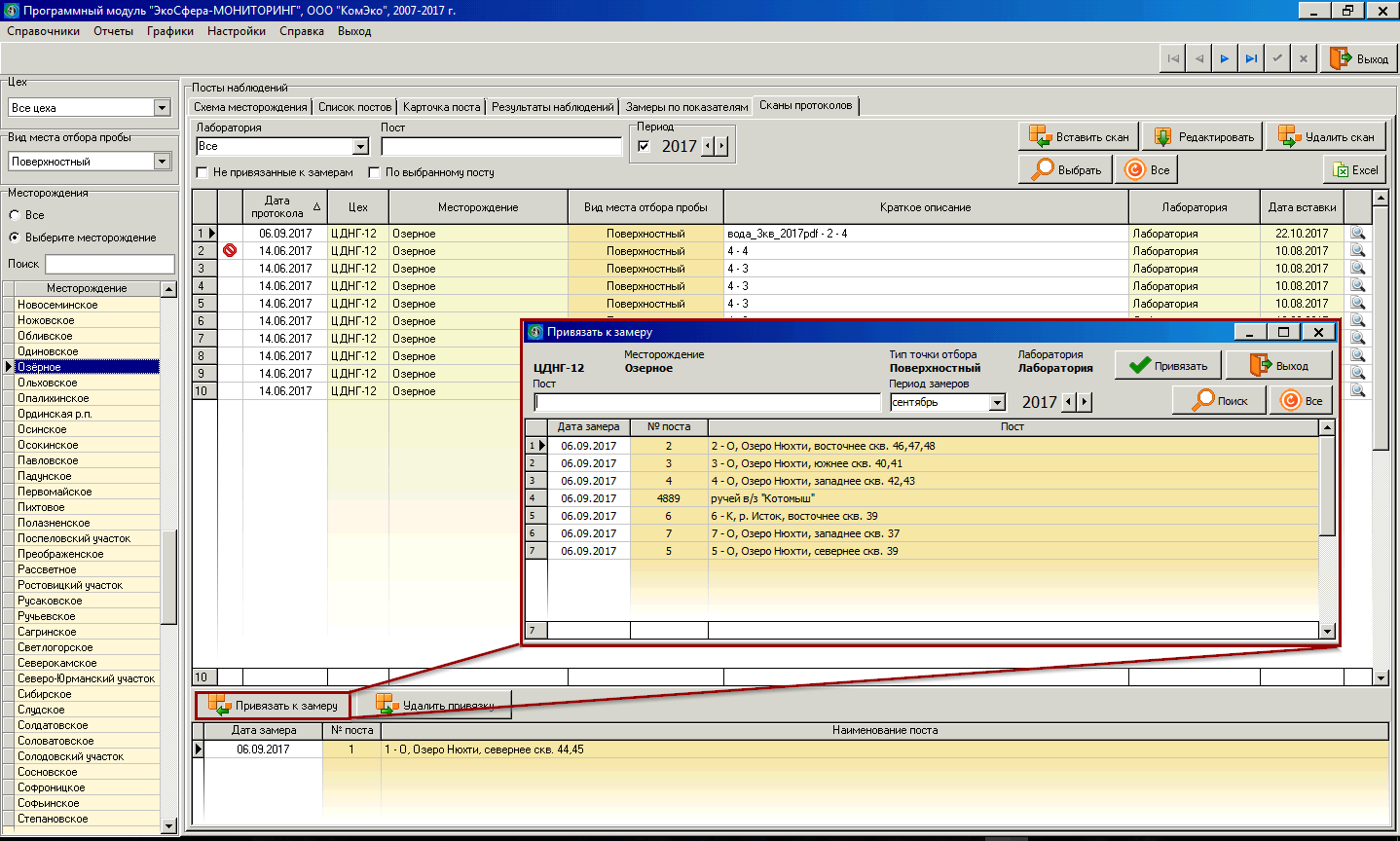 Отображение сканов, у которых нет привязки к замеру
Отметка об отсутствии привязки к замеру
Установление связи между сканом и занесенным замером
Привязка к замерам
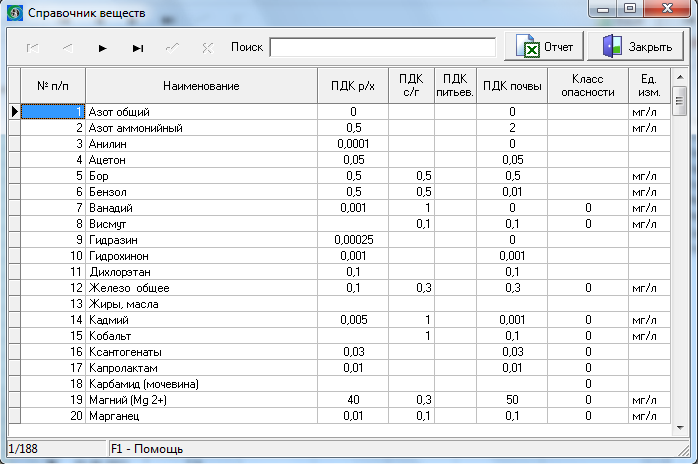 Справочник веществ: воздух;
Справочник веществ: вода;
Справочник водных объектов;
Справочник месторождений.
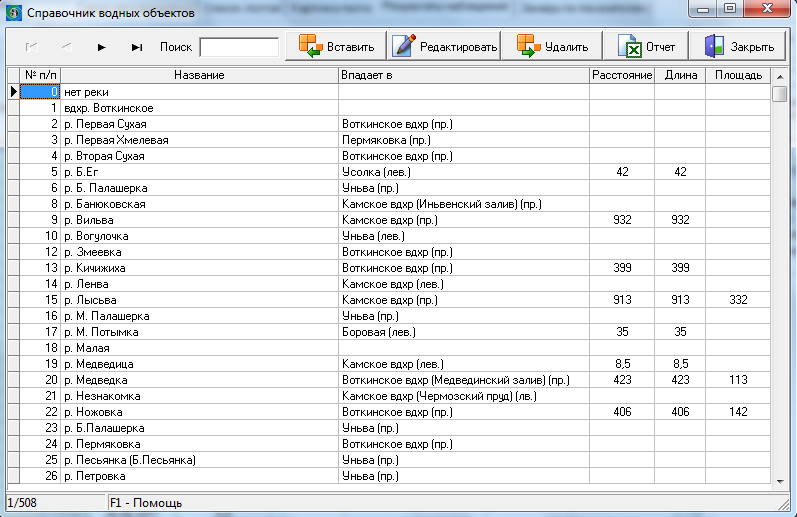 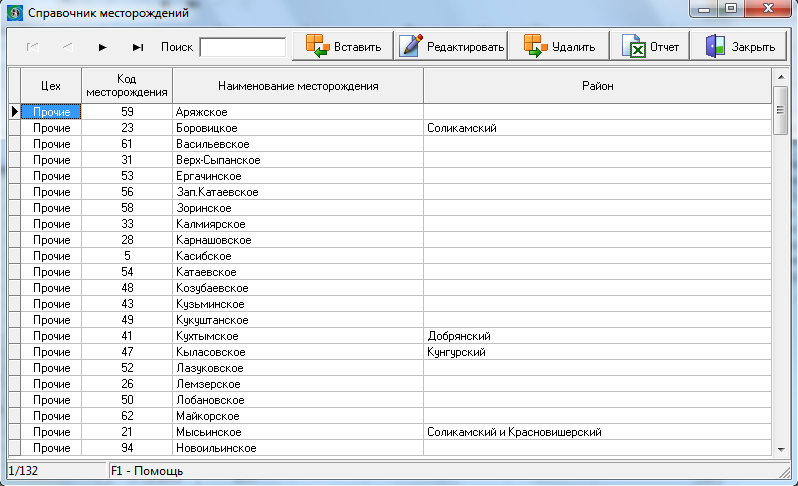 Справочная система модуля
Карта экологического состояния;
Статистические характеристики;
Список превышений ПДК;
Концентрация в долях ПДК;
Экологическая карта.
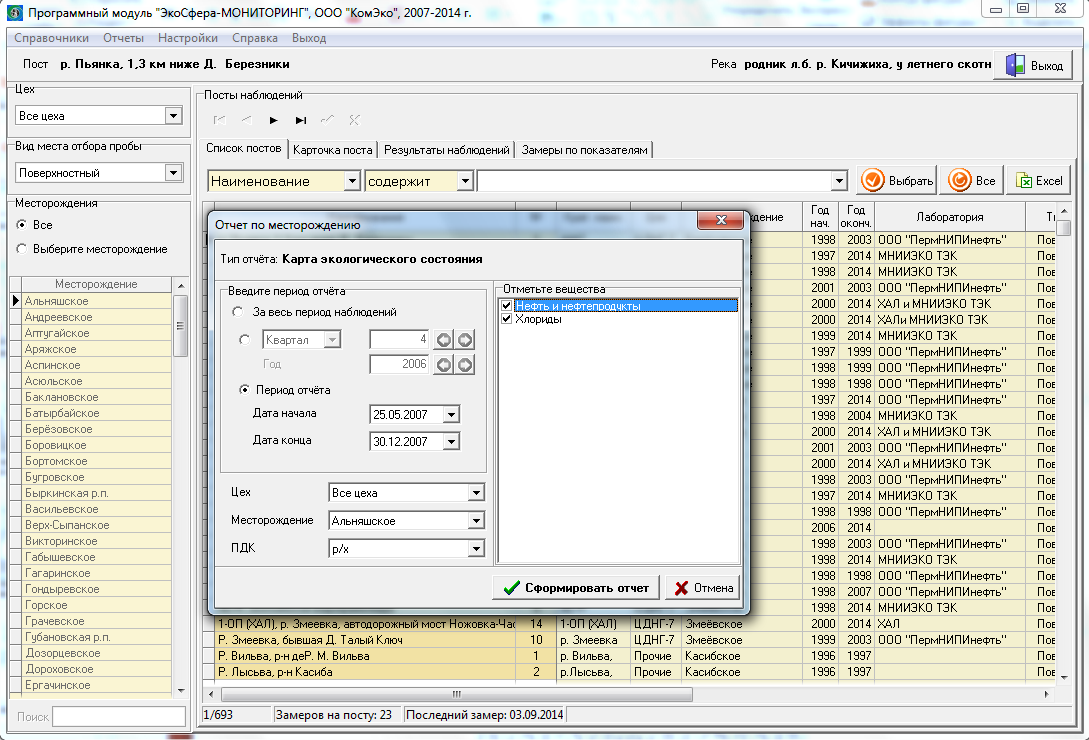 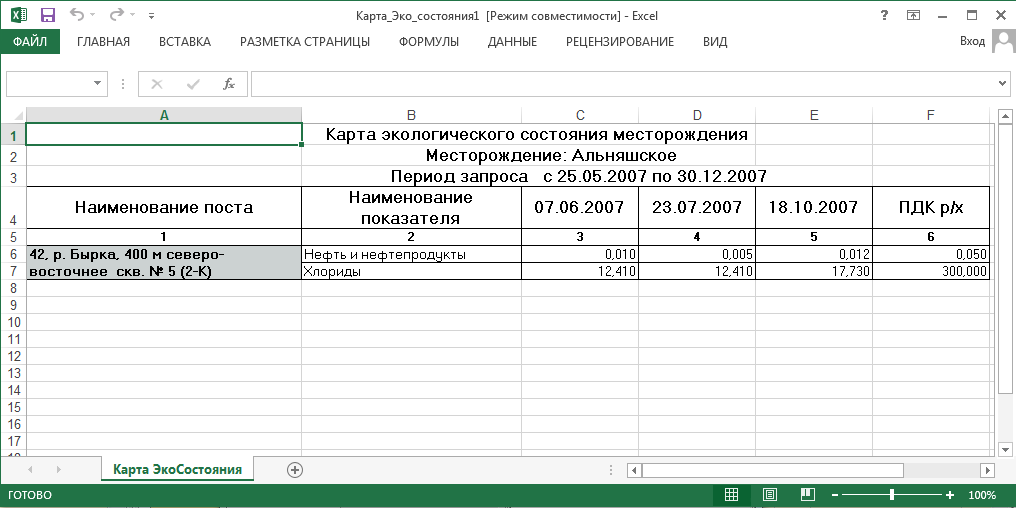 Формирование отчетных документов
Обмен данными с лабораториями осуществляется следующим образом:
Пользователь управления формирует программу занесения замеров для лаборатории, учитывая при этом, показатели каких сред контролируются данной лабораторией и по каким объектам. 
После передачи программы в лабораторию, пользователи лаборатории заносят в программу результаты замеров. После завершения отчетного периода или по запросу управления лаборатория осуществляет из программы экспорт результатов и передает сформированный файл в управление.
Пользователь управления загружает полученную от лаборатории информацию в ПП «ЭкоСфера-МОНИТОРИНГ».
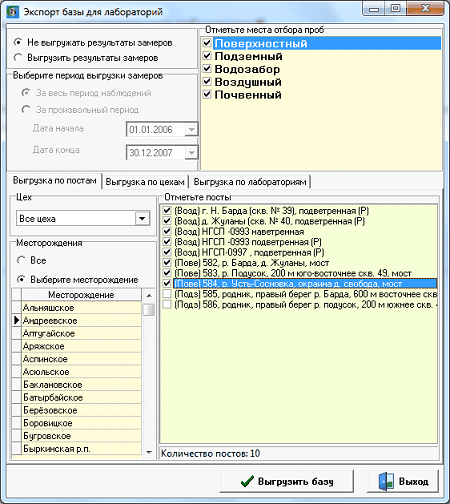 Обмен данными с лабораторией
Спасибо за внимание!